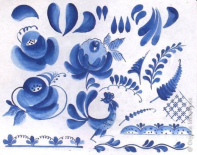 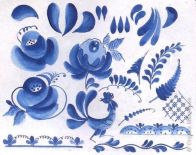 Gzhel ceramics,
           a national 
                      art craft.
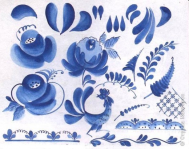 The name of Gzhel is known 
all over the world. It is the name
 of a Traditional Russian craft.
The name of Gzhel  is considered 
to be a symbol of Russia as well as 
matryoshkas and samovars.
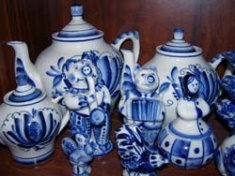 Gzhel pottery is unique.
 It has a blue floral design.
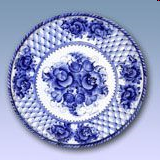 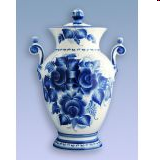 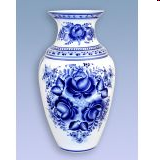 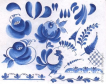 Gzhel ceramics centre  is situated not far from   Zhukovsky. In fact it is a large area comprising about thirty villages.
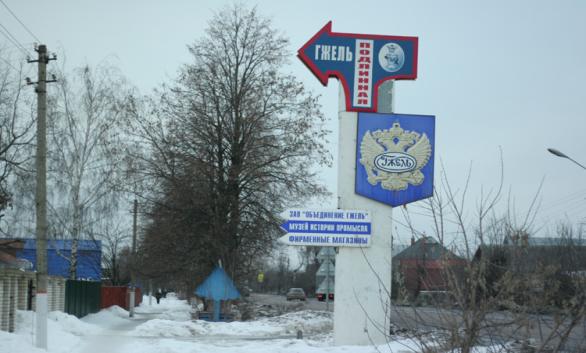 For centuries Gzhel used to supply
 the Russian towns
 and countryside with clay,
 tiles, bricks, and pottery.
The name of Gzhel became associated with pottery in the 14th century.
 Gzhel pottery was originally created by potters in their homes.
The second half of 
the eighteenth century
 witnessed an 
important 
breakthrough
in the pottery industry
 of Gzhel
 - majolica wares began to be
   produced.
First they produced so called "black“ pottery.
The "blue" painted Gzhel tableware, which is 
known in the whole world now, appeared 
later when light grey clay was discovered in
 1802. 




Then they found white Chinaware, and 
in 1804 the first porcelain factory of Gzhel 
was founded.
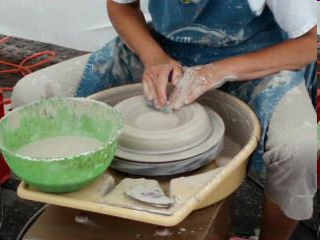 The Gzhel  patterns are
cobalt-blue designs on 
a white background.
The traditional subjects
 of Gzhel porcelain 
were birds and flowers.
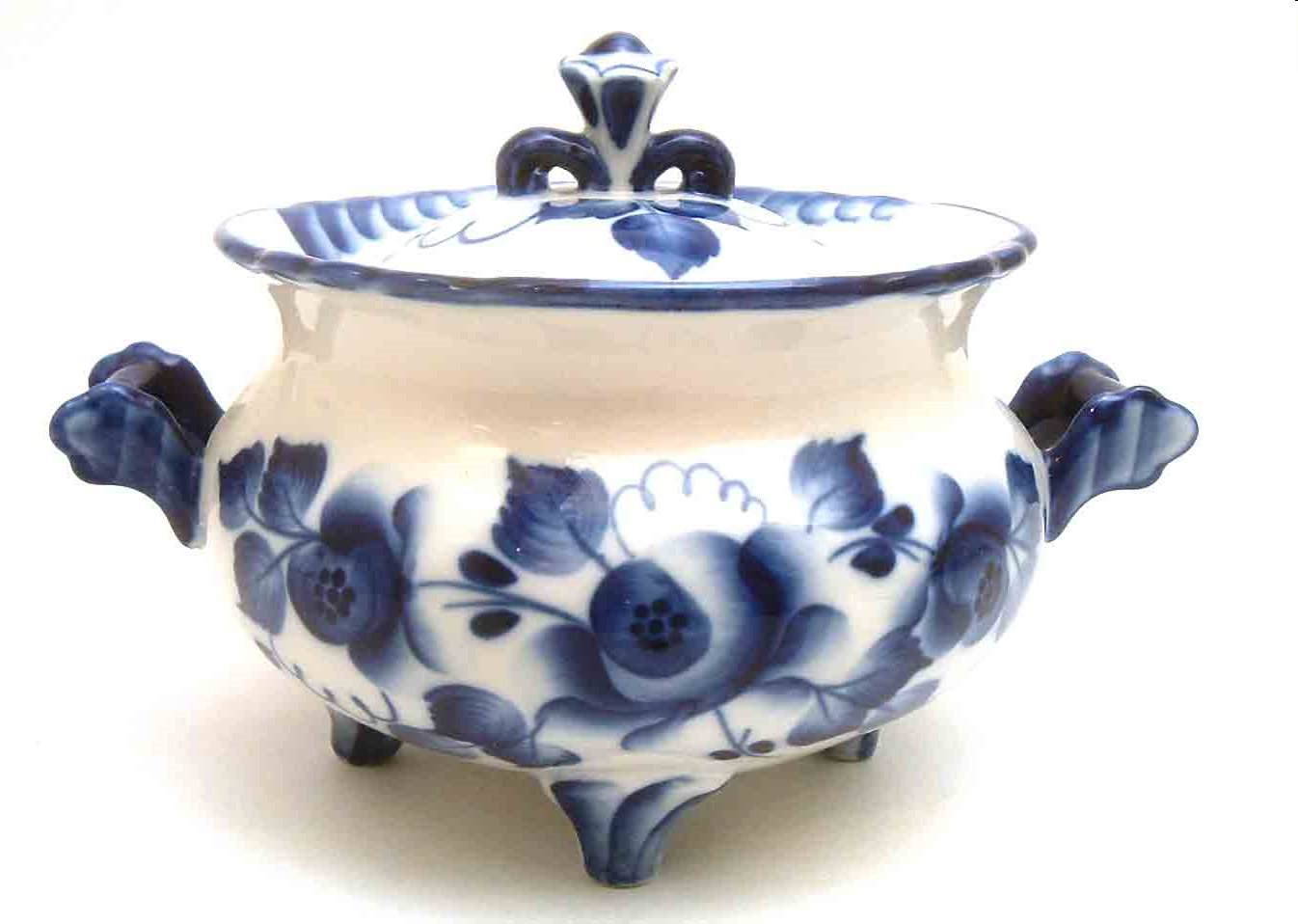 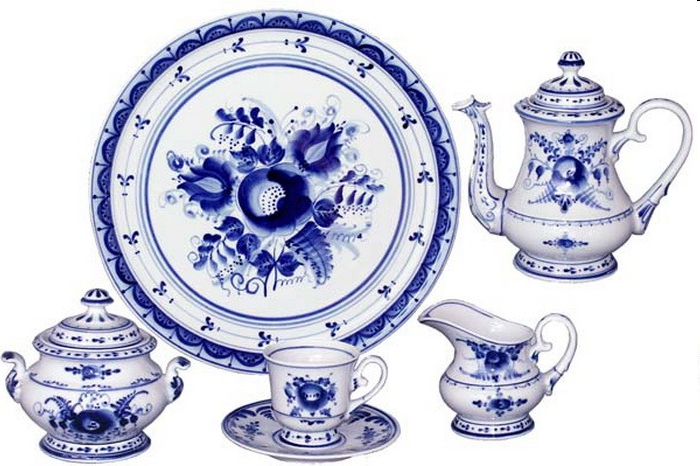 In 1810 the Kuznetsovs, a local 
Family founded a porcelain factory here.
 In the second half of the XIX century they
 became the main suppliers of Russian
 porcelain.
 At this time, they had 18 enterprises in 
different regions of the Russian Empire.
After the revolution Kuznetsovs’ factories  were nationalized.
Nowadays there is a special school
 in Gzhel where children 
are taught the traditional craft.
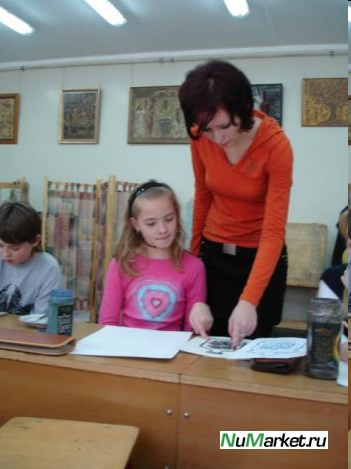 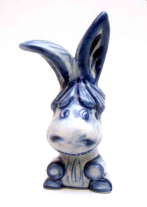 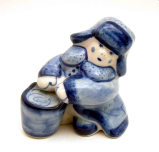 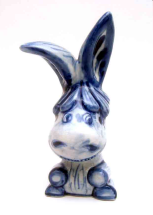 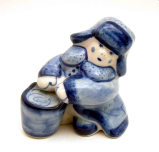 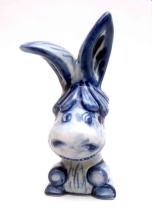 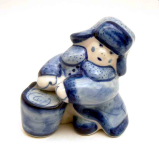 Gzhel items include vases, 
 toys, articles of interior: 
fireplaces, chandeliers 
and other porcelain.
The products of the "Gzhel" are in 
demand both in Russia and abroad.
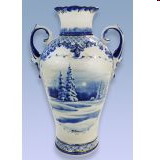 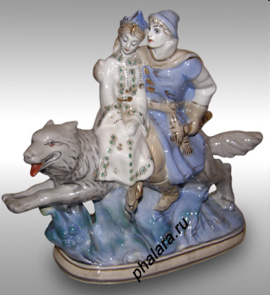 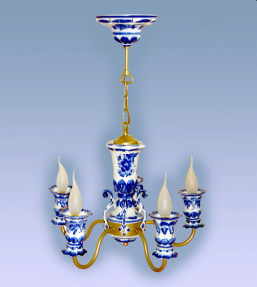 Thank you for your attention!